BLIP operations 03-29-11
Status – running at 117.5MeV 
BLIP weekly average beam reduced to 79.2µA  purposely. Weekly operations somewhat decreased to 158.8 hours. 
Isotope production of Sr-82, Ge-68 and irradiation LBNE targets downstream of the isotope targets continues at reduced current. 
Operations issues
Ga target has survived ~11d at the significantly reduced current level.  However, this also affects yield of Sr-82, which is in high demand.  Therefore  we will remove the Ga target Monday through Friday and operate at maximum current, then reduce the beam current and install the Ga target on the weekends.
The hot cell acid fume scrubber system leaked at a joint in vapor off gas pipe, causing some local contamination on the equipment and the floor. No personnel were contaminated. Decontamination was completed yesterday.  A temporary repair with silicone will be attempted while we await new fittings to be ordered and installed.
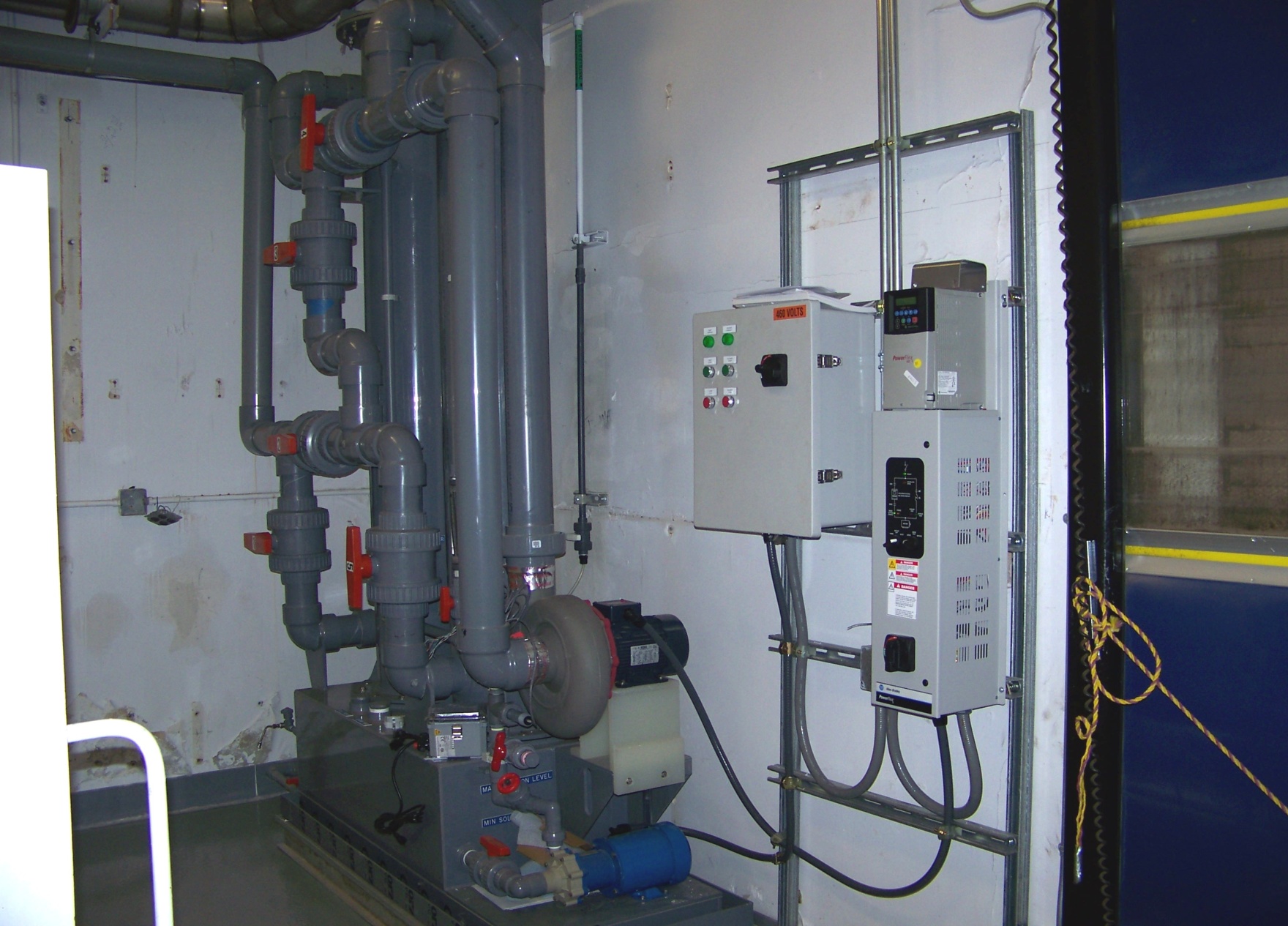